Memory Models
Memory Models
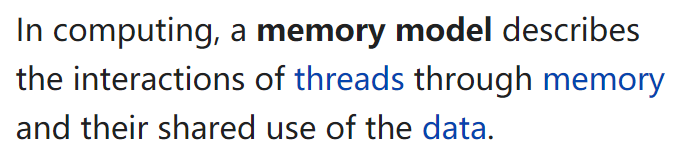 https://en.wikipedia.org/wiki/Memory_model_(programming)
2
Memory Models
Compiler
C1 || C2
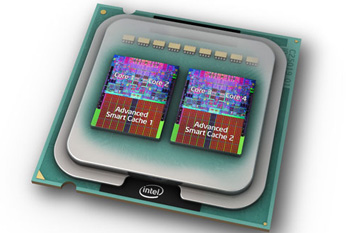 Result
Memory
3
Memory Models
Compiler
C1 || C2
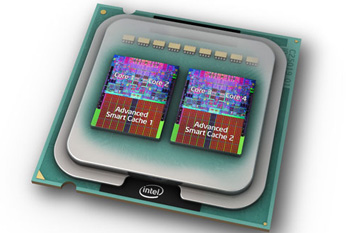 Result
Which reads see which write?
Memory
4
Sequential Consistency (SC) Model
[Lamport 1979]
Interleaving semantics:
. . .
P1
P2
P3
Pn
Memory
5
Sequential Consistency (SC) Model
[Lamport 1979]
Interleaving semantics:
 No muticore processor implements SC
 Compiler optimizations invalidate SC
Weak/Relaxed Memory Models
Every hardware architecture has its own WMM
x86-TSO memory model
ARMv8 memory model
…
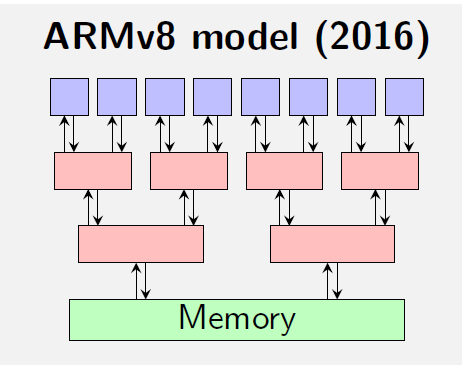 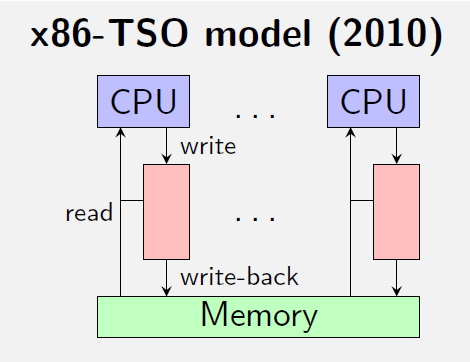 7
Store buffering (SB)
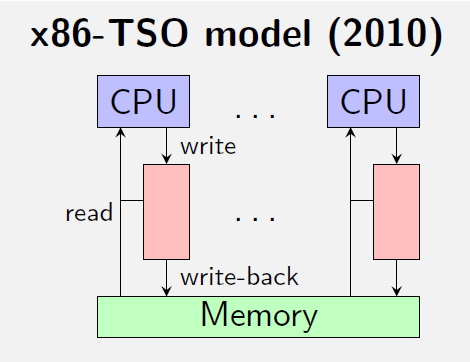 Initially:  x = y = 0
x = 1;
r1 = y;
y = 1;
r2 = x;
r1 = r2 = 0?
Load buffering (LB)
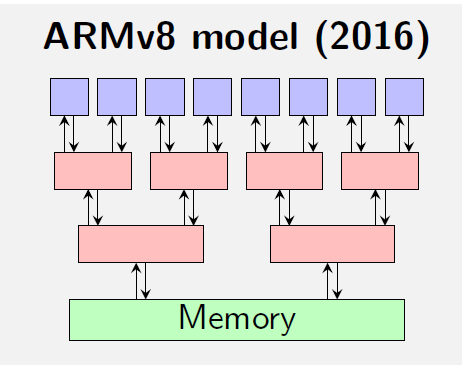 Initially:  x = y = 0
r2 = y;
x = 1;
r1 = x;
y = 1;
r1 = r2 = 1?
8
More than just reorderings [FM’16]
Independent reads of independent writes (IRIW)
Initially:  x = y = 0
r3 = y;
lwsync;
r4 = x;
r1 = x;
lwsync;
r2 = y;
x = 1;
y = 1;
r1 = 1, r2 = 0, r3 = 1, r4 = 0?
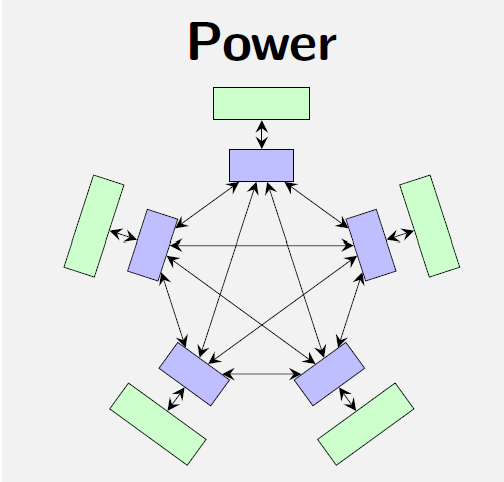 Because of the lwsync fences, no reorderings are possible!
9
SC model prohibits many optimizations
Initially:  x = y = 0
x = 1;
r1 = y;
y = 1;
r2 = x;
r1 = y;
x = 1
y = 1;
r2 = x;
r1 = r2 = 0?
Impossible in SC model, but allowed in x86 or Java.
Weak memory model allow more behaviors.
10
[Speaker Notes: Store buffering]
WMM for High-Level Languages
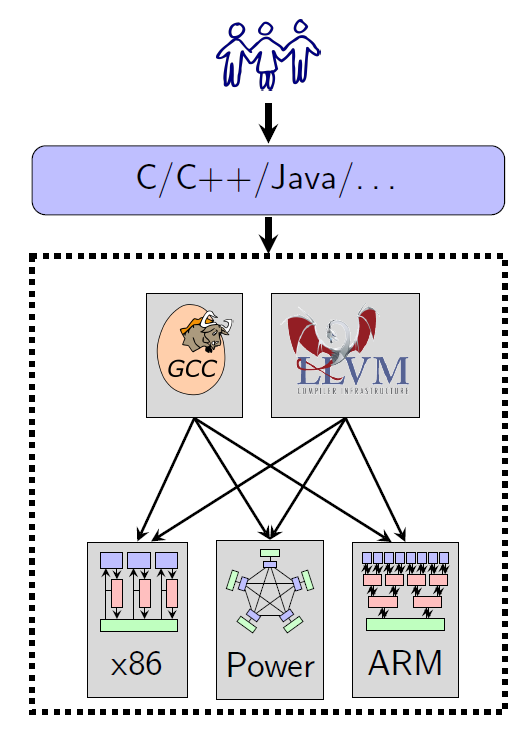 11
Design Criteria
Usability: DRF guarantee
DRF programs have the same behaviors as in SC model
12
Data-Race-Freedom (DRF)
Data-race: read-write / write-write conflicts
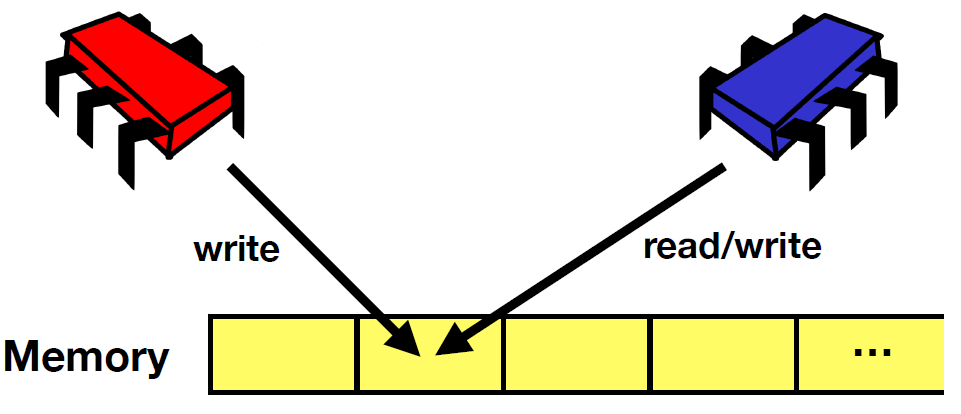 13
Data-Race-Freedom (DRF)
A data race occurs when we have two concurrent conflicting operations 
Conflicting: the two operations both access the same memory location and at least one is a write
Concurrent ?
Differs across memory models
Java: the two operations are not ordered by “happens-before”
14
DRF Guarantee
DRF programs have the same behaviors as in SC model
For DRF programs, the programmer does not need to worry that reorderings will affect her code.
15
Design Criteria
Usability: DRF guarantee
DRF programs have the same behaviors as in SC model

Not too strong
Allow common optimization techniques
Allow standard compilation schemes to major modern architectures
In some sense hijacked by the mainstream compiler

Preserve type-safety and security guarantee
Cannot be too weak
Very challenging to satisfy all the requirements!
16
Compiler Optimization Can Be Smart
Initially:  x = 0, y = 1
y = 2;
r1 = x;
r2 = r1;
if (true)
r1 = x;
r2 = x;
if (r1 == r2)
    y = 2;
r3 = y;
x = r3;
r1 = r2 = r3 = 2?
Redundant read elim.
Must be allowed!
17
Efforts for Java Memory Model (JMM)
First edition in Java Language Spec
Fatally flawed, not support key optimizations [Pough 2000]

Current JMM [Manson et al. 2005]
Based on 5-year discussion and many failed proposals
“very complex” [Adve & Boehm 2010]
Surprising behaviors and bugs [Aspinall & Sevcik 2007]

Next generation: JEP 188, Dec. 2013
18
Happens-Before Order
[Lamport 1978]
Program execution: a set of events, and some orders between them.
rel
acq
T1
T2
acq
rel
Time
po:
sw:
Happens-before order (hb): transitive closure of posw
19
Happens-Before Order
hb
hb
w2
r
w1
w1
hb
hb
Not:
r
w2
w2
r
rel
acq
T1
w1
w2
r
T2
acq
rel
Time
po:
sw:
Happens-before order (hb): transitive closure of posw
20
Happens-Before Memory Model (HMM)
Read can see 
(1) the most recent write that happens-before it, or
(2) a write that has no happens-before relation.
rel
acq
T1
w1
w2
r
T2
acq
rel
Time
r could see both w1 (which happens-before it) and w2 (with which there is no happens-before relation)
21
HMM – Relaxed Ordering
Initially:  x = y = 0
x = 1;
r1 = y;
y = 1;
r2 = x;
Allowed in HMM
r1 = r2 = 0?
22
HMM – Examples with Global Analysis
Initially:  x = 0, y = 1
Speculation: r3 reads 2
Justified!
r1 = x;
r2 = x;
if (r1 == r2)
    y = 2;
r3 = y;
x = r3;
r1 = r2 = r3 = 2?
Allowed in HMM!
23
HMM – Out-of-Thin-Air Read
Initially:  x = y = 0
Speculation: r1 will get 42
Justified!
r1 = x;

y = r1;
r2 = y;

x = r2;
May break the security and type-safety of Java!
r1 = r2 = 42?
Allowed in HMM!
24
Speculation: r3 reads 2
r1 = x;
r2 = x;
if (r1 == r2)
    y = 2;
r3 = y;
x = r3;
Good speculation. Should allow!
Speculation: r1 will get 42
r1 = r2 = r3 = 2?
r1 = x;

y = r1;
r2 = y;

x = r2;
r1 = r2 = 42?
Bad speculation. Disallow!
25
JMM
Take HMM as the core, and try hard to distinguish good speculation from bad speculation!
Introduce 9 axioms to constrain causality.
Very complex, with surprising results and bugs.
26
JMM – Surprising Results
lock l;
    C1;
    C2;
unlock l;
C3
C1;
lock l;
    C2;
unlock l;
C3
lock l;
    C1;
unlock l;
lock l;
    C2;
unlock l;
C3
Adding more synchronization may increase behaviors!
27
JMM – Surprising Results (2)
C1;
C2;
C1;
C2;
C3;
C3
Inlining threads may increase behaviors!
More:
Re-ordering independent operations may change behaviors.
Adding/removing redundant reads may change behaviors.
28
Reading
http://www.cs.umd.edu/~pugh/java/memoryModel/
http://openjdk.java.net/jeps/188
29
More Examples (1)
Load buffering (LB)
Initially:  x = y = 0
r2 = y;
x = 1;
r1 = x;
y = 1;
r1 = r2 = 1?
(Compare it to the earlier OOTA example)
30
More Examples (2)
Independent reads of independent writes (IRIW)
Initially:  x = y = 0
r1 = x;
r2 = y;
r3 = y;
r4 = x;
x = 1;
y = 1;
r1 = 1, r2 = 0, r3 = 1, r4 = 0?
31
More Examples (3)
Out-of-thin-air read
Initially:  x = y = z = 0
r1 = x;
y = r1;
r2 = y;
x = r2;
r3 = z;
x = r3;
z = 1;
r1 = r2 = 1, r3 = 0?
Allowed in HMM!
32
More Examples (4)
Out-of-thin-air read
Initially:  x = y = z = 0
r2 = y;
if (r2 == 1)
    x = 1;
r1 = x;
if (r1 == 1)
    y = 1;
r3 = z;
if (r3 == 1)
    x = 1;
z = 1;
r1 = r2 = 1, r3 = 0?
Allowed in HMM!
33
More Examples (5)
HMM does not have DRF-guarantee
Initially:  x = y = 0
r1 = x;
if (r1 != 0)
    y = 42;
r2 = y;
if (r2 != 0)
    x = 42;
r1 = r2 = 42?
Allowed in HMM!
34
More Examples (6)
Initially:  x = 0
r1 = x;
x = 1;
r1 = 1?
Initially:  x = y = 0
r1 = x;
x = 1;
y = x;
x = y;
r1 = 1?
35
Summary
Why need weak memory models

Design criteria of weak memory models

The happens-before memory model

Out-of-thin-air read
36